Mission & Governance for Multigenerational Families
Part I: Mission Making
Introduction
The principle of governance demands mission-making.
[Speaker Notes: 1. Emphasize James Hughes’ discovery of the centrality and necessity of governance]
Governance Principle
“Successful long-term wealth preservation requires the creation and maintenance of a system of governance or joint decision making, to the end of making slightly more positive decisions than negative ones over a period of at least one hundred years.”
	- James Hughes, Family Wealth: Keeping It in the Family
Introduction
The principle of governance demands mission-making.
Not just for businesses or individuals.
The “Pieces”
Beliefs
Values
Vision
Mission (and strategy, tactics, etc.)
Entry point
Beliefs & Values
Beliefs: Beliefs have to do with what is considered true versus what is considered false. 
Values: Values have to do with what is believed to be good or bad, better or worse. 
Values example: "Knowledge and skills are the keys to success.” “Give a man a fish and feed him for a day, but teach him to fish and feed him for life". 
These example maxims may set the priorities of self-sufficiency over consumeristic dependency.
Beliefs & Values
Beliefs and Values are similar in that most value statements could also be belief statements. For this reason, organizations usually have just one section dedicated to their core beliefs and values and it is usually labelled as their Values Statement. 
While similar, it is good to acknowledge the distinction between beliefs having to do with truth and falsity, vs. values which deal more with degrees of goodness and badness.
[Speaker Notes: What are some beliefs or values that might be appropriate to include as part of a family mission statement?
What do you guys think about incorporating an historic creed or confession? Is this a good or bad idea? Why or why not?]
Vision & Mission
Vision Statement: Outlines what the organization wants to be, or how it wants the world in which it operates to be (an "idealised" view of the world). It is a long-term view and concentrates on the future. It can be emotive and is a source of inspiration. For example, a charity working with the poor might have a vision statement which reads: "A World without Poverty.”
Mission Statement: Defines the fundamental purpose of an organization or an enterprise, succinctly describing why it exists and what it does to achieve its vision. For example, the charity above might have a mission statement as "providing jobs for the homeless and unemployed".
Vision & Mission
Many people mistake the vision statement for the mission statement, and sometimes one is simply used as a longer term version of the other. However they are distinct; with the vision being a descriptive picture of a desired future state; and the mission being a statement of purpose and action, applicable now as well as in the future. The mission is therefore the means of successfully achieving the vision.
Considerations Before Drafting the Mission
Who drafts the mission and who is it for?
Is there a common mission for all families, or does each family have a unique mission?
Does a family discover their mission or creatively determine their mission?
What IS a Mission
“A family mission statement simply describes (at that particular season) the vision God has given you as a family and how you plan to get there. This family mission statement should address:
The specific plan for that particular family
How that plan is to be accomplished.
… Simply put, a family mission statement delineates the goals we have as a family and the way in which we plan to get there. A family mission statement answers three primary questions:
Who God has defined your family to be?
What He has determined your family to do?
How He expects your family to do it” 
	- Norm Willis: The Ancient Path
The Questions?
What does our family spend the most amount of time on? 
What does our weekly schedule tell us about our highest values?What about our annual schedule?
What do we spend most of our discretionary money on?
What excites us the most as a family?
When we plan future events, what subject occupies the largest amount of time we spend on planning?
With the above questions, when you have multiple answers, organize them in a hierarchy of importance to your family.
Reverse-Engineer
What does your family behavior tell you about what your family mission is?
Example: Planning vacations vs. Planning Discipleship.Is “Enjoyment of Family” one of your family missional objectives?
[Speaker Notes: Is enjoyment of family wrong? Of course not. But you now have to ask yourself if this is a worthy multigenerational missional objective.]
Scripture
Determine for yourself what you believe Scripture teaches about the mission of the family.
[Speaker Notes: 1. Already made this point earlier, but needs to be inserted here as part of the steps in drafting the family mission]
Options
Discard
Keep
Adopt New
Writing!
Let first draft be first draft
Concise and Memorable
Beliefs, Values, Vision
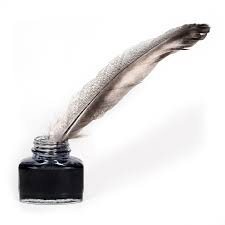 [Speaker Notes: Concise and memorable is for training for your family and the ability to speak “short-hand.” You should have longer documents elsewhere.
Write Beliefs, Values, and Vision. Decide if belief, values, and vision are going to “part of” the mission statement, or a separate document.]
Break It Into Pieces
Strategy
If Mission is the What, Strategy is the How.
Goals (aka, Objectives, Initiatives)
If the Mission is the War, Initiatives are the Battles
Tactics
Mission: what are we doing in this generation? Initiatives: What are we doing this decade/year? Tactics: What are we doing today?
Review the Process
Ask Discovery Questions
Reverse Engineer: From Answers to Mission
Come to your own interpretation of the Word of God
Options: Discard, Keep, Adopt new
Keep Statement(s) Concise & Memorable
Break it down in smaller pieces: objectives, strategy, aspirations, etc.
Part II: Decision Making
Drafting a Family Constitution
Introduction
The What & the Why
Introduction:The What & The Why
Influence – good or bad – inevitable
Influencing for the good beyond a single generation cannot be had with a passive approach
James Hughes Jr.’s 3 Points:
Governance is the key
Governance is about group decision making
Subsequent generation(s) must reaffirm the “compact”
Succession & Membership
Succession & Membership
Covenantal Stewardship
Abrahamic Covenant
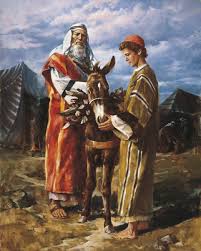 Abrahamic Covenant
“No longer shall your name be called Abram, but your name shall be Abraham, for I have made you the father of a multitude of nations. 6 I will make you exceedingly fruitful, and I will make you into nations, and kings shall come from you. 7 And I will establish my covenant between me and you and your offspring after you throughout their generations for an everlasting covenant, to be God to you and to your offspring after you. 8 And I will give to you and to your offspring after you the land of your sojournings, all the land of Canaan, for an everlasting possession, and I will be their God.”		Genesis 17: 5-8
[Speaker Notes: Emphasize how God made covenant with Abraham’s heirs at the time he made covenant with Abraham! Abraham was just the first steward of the covenant.
Now let me ask you this: did you think every single biological descendent of Abraham received the blessings of this covenant? Do you think there are people who are not Abraham’s biological descendants but are nonetheless recipients of this blessing? What’s going on here?
The next question, is who are the appropriate heirs of a covenantal stewardship? Only covenantal faithful heirs. See Sutton’s quote next slide.]
Quote
“Of course, to apply this concept of [covenant] marriage and family, one must love the covenant more than he loves his children. Family continuity should be built on the covenant. Children should be taught to see the connection between covenant faithfulness and inheritance, both spiritual and material. Christians are not to subsidize evil, which is what unconditional inheritance does in a world of sin and covenant-breaking.” 
	- Ray Sutton, That You May Propser
[Speaker Notes: While uncomfortable to think about, the obvious implication of this is only adult children who remain believers in Christ should be members of your covenantal multigenerational family. It doesn’t make sense otherwise.
Before you object with the thought that such adult children are still part of the family, notice I didn’t say they aren’t part of the family, I said they aren’t part of the covenantal multigenerational family. See next slide for distinction.]
Succession & Membership
Covenantal Stewardship
Abrahamic Covenant
The Natural Family vs. The Covenantal Family
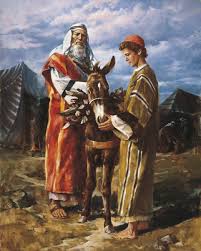 Adulthood
Governance
Family Decision Making
Decision Making
Group decision making for the multigenerational family begins at the Extended Family level
Aristotle’s options: aristocracy, oligarchy, republic, democracy, and tyranny (“monarchy”?)
[Speaker Notes: Explain the biblical nuclear family governance system (husband/father head of household with wife as chief advisor)
Extended Family, however, not so clear. Consider, however, with inheritance we all practice it in a limited manner.]
Principles
It is not the case that there is just one best governance system for all types and cases;
However, some governance systems are better than others for certain kinds of groups;
Implies governance systems should change as the group changes (primarily a function of size);
The main point is not to pick the “right” governance system, but to have one in the first place! Better one than none at all;
Once you’ve determined to have one, then try and determine the best one.
Extended Family Council& Extended Family Estate
The “Rehoboam  Principle”
Multiple Family Covenant Relationships